The energy requalification of public buildings across the Mediterranean
Mohamed Salah ElSobki (Jr.)
Alexandria Chamber of Commerce 
Confederation of Egyptian European Business Association  (CEEBA)
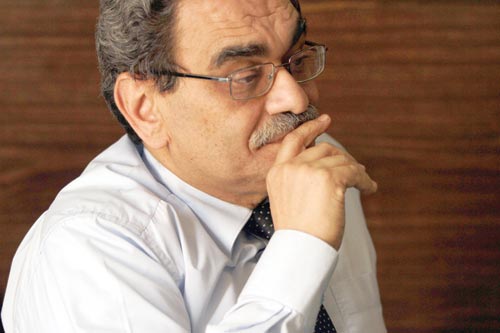 SOLE project (WHY)
Survival 
Through resource efficiency (…... & its cheaper )
Understanding 
Collaboration (working together)
Implementation 
There always room for more
SOLE project results
Involvement
Recipients (beneficiaries) 
Service providers
Facilitators (utilities, municipalities, … etc.) 
Feasible 
Technically (technology, human power, space, duration, …etc.)  
Financially (available, room for more, incentives, based on the cost of the avoided fuel )
Technical, Regulatory and Financial aspects of facilitating the energy requalification of public buildings,
Large range (different activities,……) 
Regulations are quite important
Permits 
Etc…………. (understanding of ………. Stakeholders)
Awareness raising campaign against energy waste
Investing in Energy Conservation is much lower than investing in new resources 
In house improvements 
Medium
Large investments
New commercial activities
Contribution of rehabilitated public buildings to Renewable Energy Communities.
It opens the markets for innovative applications
High replicability
Baises for applications at new public buildings
Looking forward for working together in the near future for a better future for every one
Survival 
Through resource efficiency
Understanding 
Collaboration (working together)
Implementation 
There always room for more